OTOİMMÜNİTE ve OTOİMMÜN HASTALIKLAR
Prof.Dr.Gülay KINIKLI
İMMÜNOJENİK      Ag İLE BERABER
YANIT VAR
OTOİMMÜN HASTALIK
ÇEVRE
İMMÜN REGÜLASYON
T HÜCRE TOLERANSI
B HÜCRE TOLERANSI
İMMÜNOLOJİK TOLERANS
SANTRAL TOLERANS
PERİFERİK TOLERANS
LENFOSİT  REPERTUARI
OLASI BÜTÜN AG SPESİFİK RESEPTÖRLERİ BULUNAN T VE B LENFOSİT GÖLCÜĞÜNÜN ARTIŞI
-FARKLILAŞMA
-GELİŞME
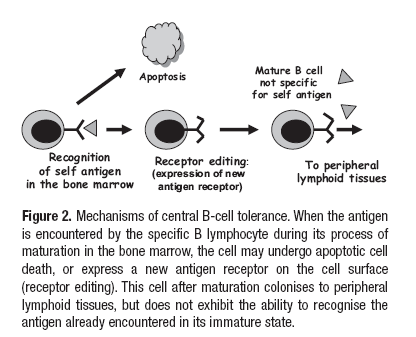 SANTRAL B HÜCRE TOLERANSI
SELF Ag İÇİN SPS.OLMAYAN OLGUN BL
APOPTOZ
KI DE DOĞAL AG.LERİ İLE KARŞILAŞAN OLGUNLAŞMAMIŞ BL  APOPTOZU
RESEPTÖR KAZANMA
Kİ’de SELF Ag’i TANIMA
PERİFERİK LENFOİD DOKUYA GİDİŞ
RES. BAŞKALAŞMASI:
RESEPTÖR ÖZGÜLLÜĞÜNÜ DEĞİŞTİRMESİ
TİMOSİT
KORTİKAL EPİTELYAL
 HÜCRELER
KORTEKS
DENDRITIC HÜCRE
MAKROFAJ
MEDULLAR
EPITELYAL HÜCRELER
MEDULLA
TİMUS
EPİTELYAL HÜCRELER VE BAĞ DOKUDAN OLUŞAN STROMASI VARDIR.
STROMA T HÜCRE GELİŞİMİ VE SELEKSİYON SÜRECİNDE UYGUN MİKROÇEVREYİ SAĞLAR.
DIŞ YAPISINDA KORTEKS VE İÇTE MEDULLADAN OLUŞMAKTADIR.
*Timositlere timus içinde pekçok self peptitleri tanıtır ve vadedilmiş gen ekspresyonunu sağlar.
*Akciğer,kalp,testis,mide,böbrek vs. dokuların >5000 
antijen MEC’de bulunur.
Vadedilmiş gen ekspresyonu MEC’in farklılaşma
 programının bir parçasıdır.Timus seviyesinde  gen seçimi ekspresyonu ile düzenlenir.(Otoimmün düzenleyici;AIRE)
T HÜCRE GELİŞİMİ
MİKROORGANİZMA
SELFE BENZEYEN ANTİJENİK PEPTİD
DOKU HASARI
MØ
APC
TH
ÇAPRAZ REAKSİYON VEREN T VE B HÜCRE
B
-. Cunningham, M. W. 2000. Pathogenesis of group A streptococcal infections. Clin. Microbiol. Rev.13:470-511.
- Fujinami, R. S., M. B. A. Oldstone, Z. Wroblewska, M. E. Frankel, and H. Koprowski.1983. Molecular mimicry in virus infection: Crossreaction of measles virus phosphoprotein or of herpes simplex virus protein with human intermediate filaments. Proc. Natl. Acad. Sci. USA 80:2346-2350.
-Zabriskie, J. B. 1982. Rheumatic fever: a streptococcal-induced autoimmune disease? Pediatr. Ann. 11:383-396
EKLEM
MİYOKARD
VALVULER DOKU
MİYOKARDİAL SARKOLEMMA
SUBTALAMİK VE
KAUDAT NUKLEUS
STREPTOKOK (İMMUNOLOJİK CROSS-REAKTİVİTE)
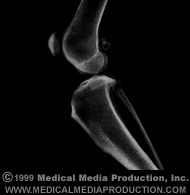 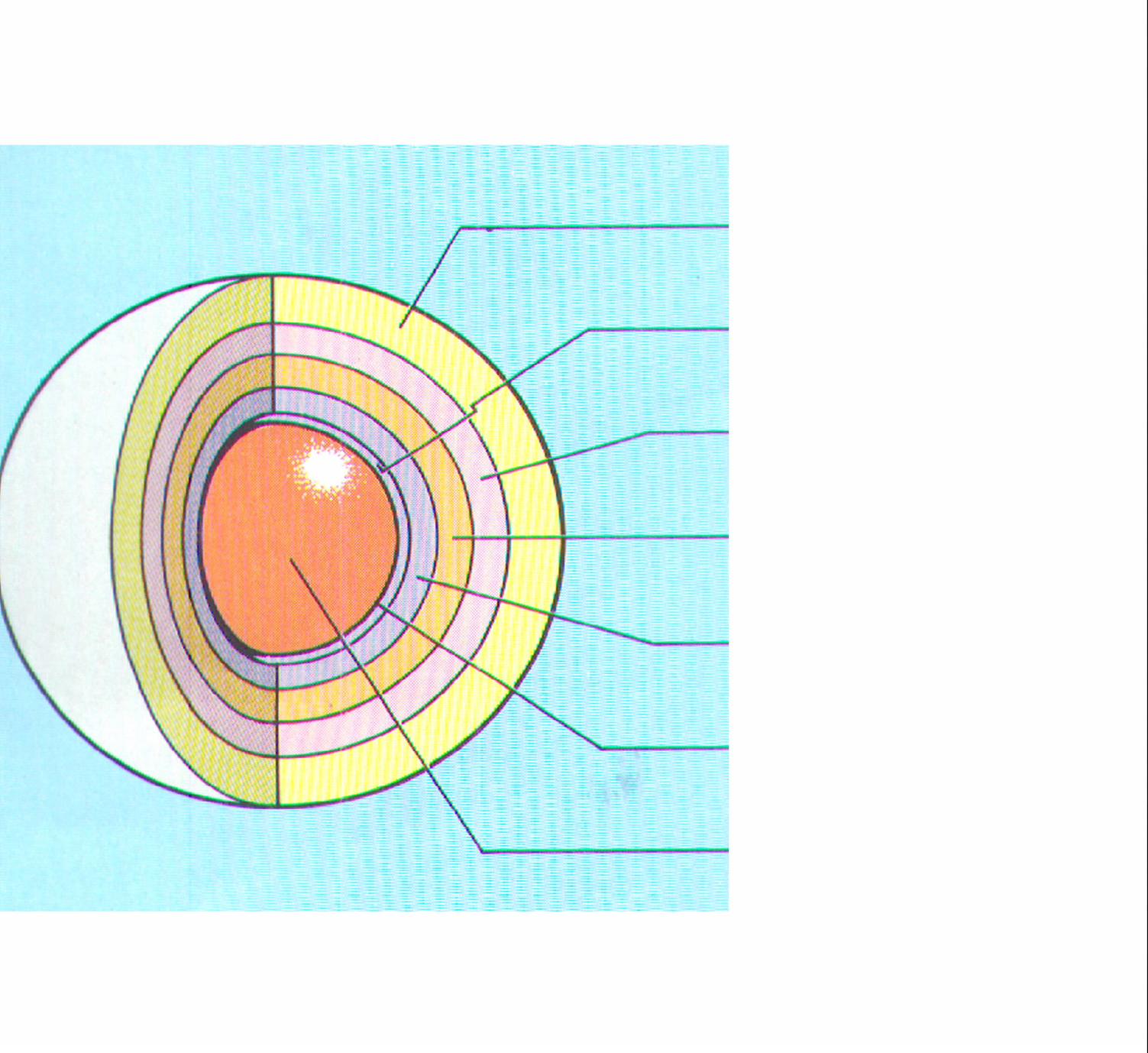 KAPSÜL
(HYALÜRONIK ASIT)‏
HC DUVARI (M-PROTEIN VE   M ASSOCIATED PROTEIN)‏
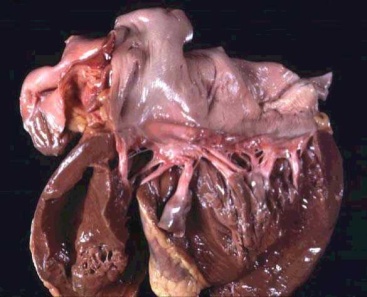 PROTEIN ANTIJENLER
GRUP KARBONHIDRAT 
(N-ASETIL GLUKOZAMIN 
RHOMNOSE)‏
PEPTIDOGLIKAN
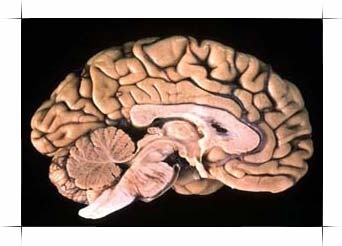 PROTOPLAST MEMBRAN PROTEIN, LIPID, GLUKOZ
SITOPLASMA
ENFEKSİYON AJANI
DOKU HASARI
HÜCRE ÖLÜMÜ
SAKLANMIŞ SELF PEPTİDLERİN  SUNUMU
OKSİDATİF STRES ve
SERBEST RADİKALLER
APC
TH
DEĞİŞMİŞ SELF PEPTİDLERİN SUNUMU
SELF REAKTİF HÜCRE AKTİVASYONU
TH
APC
KALS II MHC
β1
α1
SÜPERANTİJEN
αV
βV
TCR
TH
PATOJEN ANTİJENLER
SÜPERANTİJENLER
M
SPESİFİK TCR BAĞLANMASI
TH
DOKU HASARI
APC
NONSPESİFİK   TCR BAĞLANMASI
M
SELF REAKTİF T HÜCRE AKTİVASYONU
TH
VİRÜS Ag
ENFKTE HÜCRE
PERFORİNLER
GÖZLEMCİ HÜCRE AKTİVASYONU VE EPİTOP GENİŞEMESİ
HÜCRE ÖLÜMÜ
MØ
KLAS II MHC
TCR
KLAS I MHC
ENFEKTE HÜCREYE YANIT VERMEYEN ANCAK   BU 
HÜCRENİN ÖLÜMÜ İLE  KARŞILAŞTIĞI SELF Ag leri
 TANIYIP ONLARA KARŞI Ab SENTEZİNİ UYARAN OTOREAKTİF
 T ve B HÜCRE AKTİVASYONU OLUR.
SELF ANTİJENLER
TCR
CD8+
CD4+
*TNF-β
*LT
*NO
CD4+
ENFKTE OLMAYAN  HÜCRE
YÜZEY Ig
MØ
B
HÜCRE 
ÖLÜMÜ
OTOANTİKORLAR
SEYİRCİ HÜCRELER
TOLL-LİKE RESEPTÖRLER (TLRS); EKSTRASELLÜLER PATOJENLERİ TANIYAN MOLEKÜLLERDİR.
MØ
NUCLEOTİDE-BİNDİNG OLİGOMERİZATİON DOMAİN PROTEİNS (NODS);İNTRASELLÜLER PATOJENLERİ TANIRLAR.
HÜCRE MEMBRANI
ADAPTÖR PROTEİNLER
PROTEİN KİNAZLARIN  AKTİVASYONU
TRANSKRİPSİYON FAKTÖRLERİNİN AKTİVASYONU
ENDOZOMAL MEMBRAN
GEN TRANSKRİPSİYONU
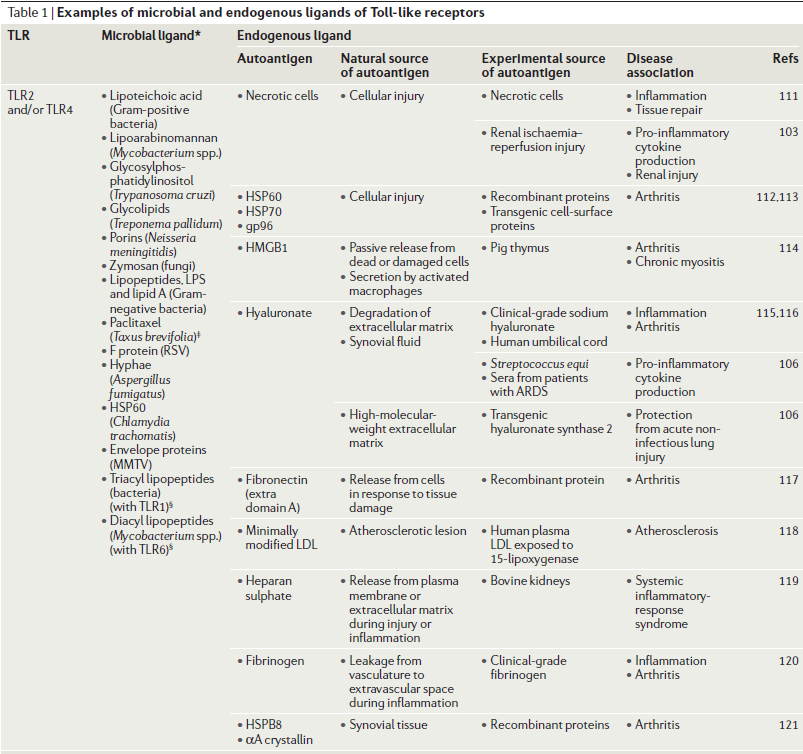 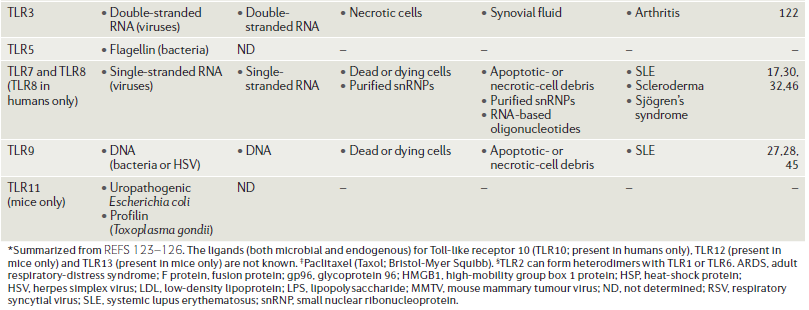 SAĞLIKTA İMMÜNOLOJİK DENGENİN DÜZENLENMESİ
TİP 1
TİP 2
TİP 1
TİP 2
IFN-γ
IL-2
IL-4
IL-5
IL-6
1L-10
HUMORAL İMMÜNİTE
HÜCRESEL İMMÜNİTE
ENFEKSİYON
ALLERJİ
TÜMÖR GEL,İŞMESİ
Ab ARACILIOTOİMMÜNİTE
DİABETES MELLİTUS
KARACİĞER HASARI
GVHD
ARTERİOSKLEROZ
T HÜCRE ARACILI OTOİMMÜNİTE
TİP 2
TİP 1
İMÜNOLOJİK DENGE
IFNγ
STAT4
T-bet
TH1
IL-12
CL II  MHC+PEPTİD
nT
DC
IL-4
TCR
IL-4
STAT6
GATA3
TH2
TGFβ
TGFβ
FoxP3
Treg
TGFβ ve IL-6
(IL-1 ve IL-23)
IL-17
STAT3
RORγt
TH17
APC (DC) ile Ag sunumu sonucunda nT hücresi farklı effektör T hücre tiplerine polarize olur.Bu farklı  gelişme, lokal sitokinlerin  varlığına bağlıdır.Her bir effektör T hücresinin farklılaşması değişik transkripsiyon faktörleri ile kontrol edilir.IL-17 ;transkripisiyon faktörü olarak retinoic acid receptor-related orphan receptor-γt (RORγt ile karaklterizedir.Sinyal iletimi ve aktivasyonunda STAT 3 gereklidir.IL-1 ve IL-23; TH17 hücrelerinin farklılaşmasını ve stabilizasyonunu uyarır.
[Speaker Notes: Following activation by antigen-presenting cells such as dendritic cells (DCs), naive CD4+ T cells can be polarized into different effector T cell subsets — T helper 1 (TH1), TH2, TH17 and regulatory T (TReg) cells — depending on the local cytokine environment. The differentiation of each of these effector T cell subsets is controlled by distinct sets of transcription factors. In the presence of interleukin-6 (IL-6) and transforming growth factor-β (TGFβ), naive T cells can differentiate into TH17 cells, which are characterized by expression of the transcription factors retinoic acid receptor-related orphan receptor-γt (RORγt) and signal transducer and activator of transcription 3 (STAT3). Furthermore, IL-1 and IL-23 can promote and/or stabilize TH17 cell differentiation and expansion. FOXP3, forkhead box P3; GATA3, GATA-binding protein 3; IFNγ, interferon-γ; TCR, T cell receptor.]
TH17
TGFβ

IL-6
RORγ
RORα
NAİV T
FoxP3
TGFβ
Treg
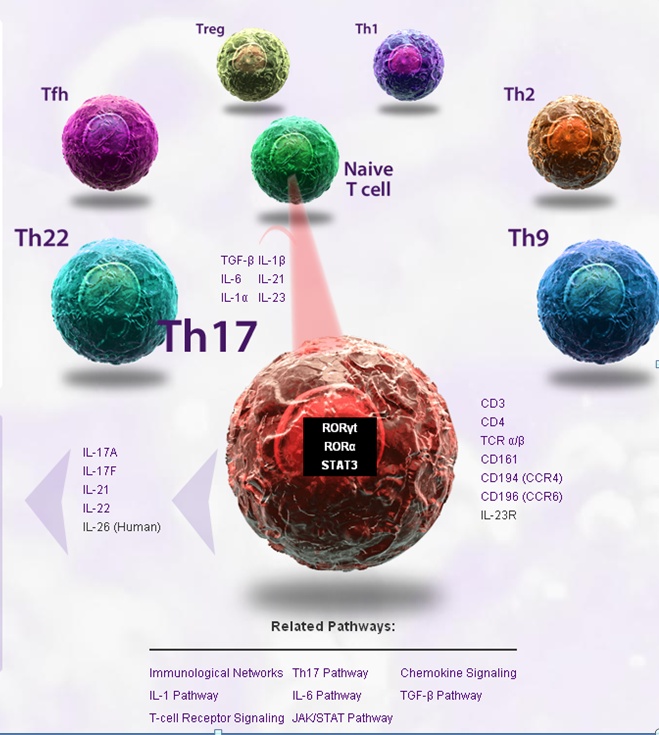 TH17
EPİTELİYAL VE MUKOZAL BARİYERLERDEKİ ANTİMİKROBİYAL İMMÜNİTEDE ETKİLİ AKTİVE OLMUŞ TH HÜCRELERİN BİR ALT TİPİDİR.BİRÇOK OTOİMMÜN HASTALIĞIN GELİŞMESİNDE ETKİLİDİR.HÜCRE İÇİ RORΓT VE STAT3, YÜZEYLERİNDE CD4,CD161 VE CCR6 EKSPRESSE EDERLER. IL-17A,IL-17F,IL-21 VE IL-22 SENTEZLERLER.
HÜCRE DIŞI BAKTERİ VE MANTARLARA KARŞI İMÜN YANIT OLUŞTURUR
IL-17R
IL-17
IL-17R
İNFLAMATUVAR 
   YANIT      ARTIŞI
IL-17
IL-17R
IL-17
TH17
IL-17
Hücrelerin uyarılması
NF-ΚB, MAPK, ve C/EBP YOLU AKTİVE OLUR
SİNYAL İLETİMİ İLE SİTOKİN VE KEMOKİN ÜRETİMİ  AKTİVE OLUR.
NÖTROFİLLERİN İNFLAMASYON ALANINA GÖÇÜ İÇİN GEREKEN CXCL1, CXCL5, IL-8, CCL2,  CCL7  KEMOKİNLERİ NİN YAPIMI İÇİN IL-17 GEREKLİDİR.
FİBROBLAST
IL-17
IL-17R
IL-17
IL-17R
IL-17R
MAKROFAJ
[Speaker Notes: IL-17 is a potent proinflammatory cytokine that amplifies ongoing inflammation by inducing expression of tumor necrosis factor-α (TNF-α), IL-1β, and IL-6 in epithelial and endothelial cells as well as other cell types such as keratinocytes, synoviocytes, fibroblasts, and macrophages.
IL-17R signaling activates NF-κB, MAPK, and C/EBP pathways via SEFIR domain containing the adaptor protein Act1. Act1 further interacts with TRAF6 and TAK1 to promote signal transduction and cytokine and chemokine secretion [25]. Indeed, IL-17 stimulates production of chemokines such as CXCL1, CXCL5, IL-8, CCL2, and CCL7 that are responsible for recruitment of neutrophils to the site of inflammation]
PERİFERİK TOLERANS
ANERJİ
İMMÜN SÜP.
DELESYON
ANERJİ;
EFEKTÖR T HÜCRESİ
Treg
TREG
OTOİMMÜNİTENİN GELİŞMESİNİ ENGELLEMEK VE AŞIRI İMMÜN YANIT OLUŞMASINA ENGEL OLMAK İÇİN DİĞER HÜCRELER ÜZERİNDE İMMÜNOSÜPRESİF ETKİ GÖSTERİRLER.
CD4+,CD25,FOXP3 EKSPRESYONU İLE KARAKTERİZEDİRLER. (CD127 YOKTUR)BAZI TREG HÜCRELER TİMUSTA OLUŞURKEN BAZILARI DA PERİFERDE NTH DAN OLUŞURLAR.IL-2 VE TGFΒTREG FARKLILAŞMASI İÇİN GEREKLİ SİTOKİNLERDİR.
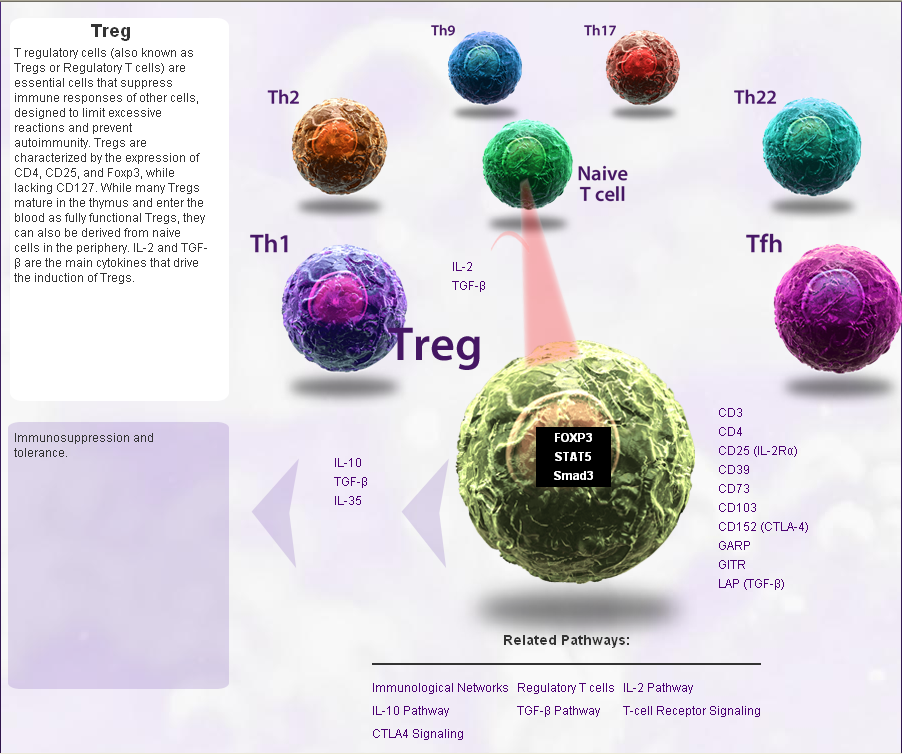 İMMÜN SÜPRESYON veTOLERANS
Treg HÜCRE RESEPTÖRLERİ
CD4
CD39
CD25
FR4
CD73
CD5
GITR
CD103
( İntegrin Αe )
FoxP3
CTLA-4
CD23
( LAG-3 )
CD62L
( L selektin )
CD134)
[Speaker Notes: T regulatory cells, expressing the Foxp3 transcription factor, are essential in the maintenance of immune homeostasis and self-tolerance. This subgroup of specialized T cells limits immune activation through a variety of direct and indirect interactions, many of which remain to be defined. Fully understanding Tregs will lead us to harnessing the capacity of these cells in order to develop strategies to limit and prevent autoimmune disorders, tolerance to transplantation, and potentially boosting immune activity against cancer cells. BioLegend is proud to offer antibody products for identification and study of mouse and human Treg cells.]
TREG HÜCRELERİN BASKILAMA MEKANİZMALARI
HÜCRE-HÜCRE ETKİLEŞİMİ
PASİF MEKANİZMA
İNHİBİTÖR SİTOKİNLERİ SALGILAMALARI
CTLA4
HÜCRE-HÜCRE ETKİLEŞİMİ;
RESEPTÖR
AKTİF DOĞAL Treg
TGFβ
CD4+CD25+
RESEPTÖR
HEDEF HÜCRE
BASKILANIR
SİTOKİN ÜRETİMİ
-Nakamura et al., 2001, 
-Ostroukhova et al., 2006, 
-Nakamura et al., 2001,
 -Thornton and Shevach, 2000, -Piccirillo and Shevach, 2001,
-Taylor et al., 2004)
HÜCRE ÇOĞALMASI
[Speaker Notes: One suppressive mechanism of natural Treg cells is described to be cell-cell-contactdependent.
Upon activation, natural Treg cells express on their cell surface CTLA-4 and
TGFβ1 (Nakamura et al., 2001), (Ostroukhova et al., 2006). Interactions of these two surface
molecules with their cognate receptors on the target cell were demonstrated to suppress the
Introduction
7
proliferation and cytokine production of the target cell (Nakamura et al., 2001), (Thornton and
Shevach, 2000), (Piccirillo and Shevach, 2001), (Taylor et al., 2004).]
İNHİBİTÖR SİTOKİNLERİN SALINIMI;
Treg
CD4+CD25+
IL-4
IL-10
IFN-γ
HEDEF HÜCRE
TGFβ
BASKILANIR
AKTİVASYON
-Wakkach et al., 2003, 
-Tang et al., 2004, 
-Asseman etal., 1999,
 -Birebent et al., 2004, 
-Chen and Wahl, 2003, 
-Fantini et al., 2004
[Speaker Notes: Treg cells have
been shown to secrete soluble inhibitory factors (Il-4, IL-10, IFN-γ, soluble TGFβ), thereby
inhibiting the activation of target cells (Wakkach et al., 2003), (Tang et al., 2004), (Asseman et
al., 1999), (Birebent et al., 2004), (Chen and Wahl, 2003), (Fantini et al., 2004).]
PASİF MEKANİZMA;
Aktif Treg
CD25
CD25C
CD25
CD25
CD25
CD25
CD4+CD25+
CD25
CD25
CD25
IL-2
CD25
IL-2;T HÜCRE BÜYÜME FAKTÖRÜ
CD25
CD25
CD25
CD25
CD25;IL-2 RESEPTÖRÜNÜN α ZİNCİRİ
CD4+
T HÜCRE AKTİVASYONU
BASKILANIR
Naiv T hücresi
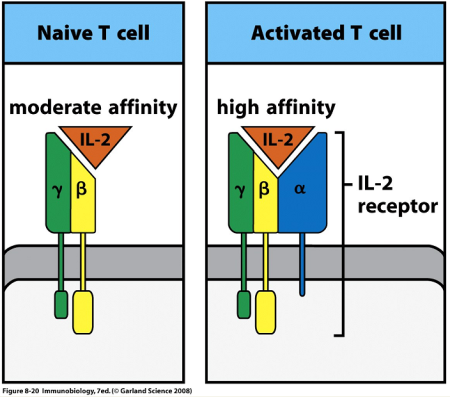 *İSTİTRAHAT HALİNDEKİ NAİV T HÜCRESİNDE  Β VE Γ ZİNCİRİ VAR.

*IL-2 İLE  BAĞLANINCA  Α ZİNCİRİ SENTEZLENİR VE  YÜKSEK AFİNİTELİ HETEROTRİMERİK RESEPTÖR OLUŞUR.
-Barthlott et al., 2005, 
-de la Rosa et al., 2004,
 -Pandiyan et al., 2007
[Speaker Notes: The third
suppressive mechanism of Treg cells is a passive mechanism. Treg cells constitutively
express high levels of CD25 on their surface (IL-2 receptor α chain). Activated Treg cells
compete with naïve T cells for IL-2, an essential T cell growth factor, leading to the inhibition of
naïve T cell activation (Barthlott et al., 2005), (de la Rosa et al., 2004), (Pandiyan et al., 2007).]
AUTOIMMUNITY
%5 - 7 erişkin etkilenir.

2/3’ün kadındır.

40 dan fazla hastalık otoimmün kaynaklıdır (ateroskleroz dahil)
DOLAŞIMDA SAPTANAN OTOANTİKORLARIN KLİNİK ÖNEMLERİ
BİR OTOİMMÜN HASTALIĞIN VARLIĞI
SPESİFİK TANI
KLİNİK ALT TİPLERİN BELİRLENMESİ
HASTALIK AKTİVİTESİNİN BELİRTİİSİ (ANCAK ÇOK AZ HASTALIK İÇİN) .
ROMATOLOJİDE SIK TAKİBEDİLEN OTOANTİKORLAR
. anti-sentromer antikorlar, 
.Anti-Ro,. Anti-La,. Anti-Jo-1,. Anti-ds-DNA,. Anti-topoizomeraz. C ANCA. P ANCA. Anti-histone H1, H3, H4. Anti-histone H2a, H2b. Anti mitokondriyal antikorlar
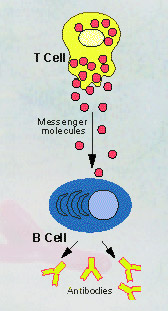 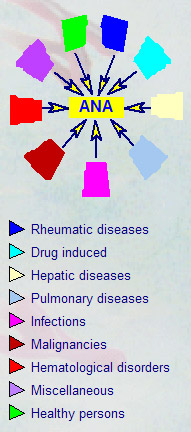 ANTİ NÜKLEER ANTİKORLAR (ANA)
ROMATİZMAL HASTALIKLAR
İLAÇLAR
KARACİĞER HASTALIKLARI
AKCİĞER  HASTALIKLARI
ENFEKSİYONLAR
MALİGNİTELER
ROMATİZMAL HASTALIKLAR
DİĞERLERİ
SAĞLIKLILAR
ANA’NIN BOYANMA ŞEKİLLERİ VE ÖNEMİ;
ANA HOMOJEN
RC NÜKLEUSU KUVVETLİ BOYANMIŞ
DC KROMATİNİ KUVVETLİ POZİTİF
Hep-2, 40x Objektif
ANAHOMOJEN + RİM
RİM, PERİFERAL (LİNEER) 
+
HOMOJEN
DC KROMATİNİ KUVVETLİ POZİTİF
RC NÜKLEUSUNDA PERİFERDE ARTAN YOĞUNLUKTA BOYANMA
Hep-2, 40x Objektif
ANA Benekli
RC NÜKLEUSUNDA İNCE VE KABA BENEKLİ BOYANMA BİRLİKTE
DC KROMATİNİ NEGATİF
Hep-2, 40x Objektif
ANA Nükleolar
Nükleolar boyanma şekli HOMOJEN
DC kromatini NEGATİF
ANA’NIN POZİTİF OLDUĞU DURUMLAR
BAĞ DOKUSU HASTALIKLARINDA ANA’NIN POZİTİF SAPTANMA ORANLARI:
ANA’YI POZİTİFLEŞTİREN İLAÇLAR:
PROKAİNAMİD		
HİDRALAZİN		
ALFA METİL DOPA	
FENOTİAZİNLER		
İZONİYAZİD		
PROPİLTİOURASİL	
PENİSİLAMİN		
MİNOSİKLİN
İNTERFERON
TÜMÖR NEKROZİS FAKTÖR
SİMVASTATİN
SÜLFASALAZİN
GEMFİBROZİL
KAPTOPRİL
VALPROAT
İNTERLÖKİN
ÇEŞİTLİ BAĞ DOKUSU HASTALIKLARINDA ANA’NIN SENSİTİVİTE VE SPESİFİTESİ
ANA TESTİ ŞU DURUMLARDA FAYDALIDIR:!!!!!
OTOİMMÜN HASTALIK VEYA BAĞ DOKUSU HASTALIĞINI DESTEKLEYEN KLİNİĞİ OLAN HASTALARDA TANISAL AMAÇLI OLARAK,

ŞÜPHELİ KLİNİK BULGULARI OLAN HASTALARDA BAZI HASTALIKLARI DIŞLAMAK İÇİN,
OTOİMMÜN HASTALIK VEYA BAĞ DOKUSU HASTALIĞI OLAN HASTALARI SINIFLANDIRMAK İÇİN.

JUVENİL RA’DA ANA POZİTİFLİĞİ İLE ÜVEİT İLİŞKİLİ

ANTİFOSFOLİPİD SENDROMUNDA ANA POZİTİFLİĞİ İLE SLE İLİŞKİSİ (SEKONDER AFS)

RAYNAUD FENOMENİ ANA POZİTİFLİĞİ İLİŞKİSİ
OTOİMMÜN ROMATİZMAL HASTALIK
ANA BAKILACAK
ANA (-)
ANA(+)
KLİNİK YOK
KLİNİK VAR
DEĞERLENDİR
3-6 AY SONRA ANA 
TEKRARI
İLERİ OTOANTİKOR
KLİNİK YOK
ANA (+)
1-2 YILDA KONTROL
ROMATOİD FAKTÖR;
IgG’ninFc parçasına karşı sentezlenen sıklıkla IgM yapısında otoantikordur.

Daha seyrek olarak  IgG ve IgM yapısında olabilir.
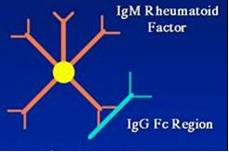 RF’NİN POZİTİF OLDUĞU DURUMLAR;
HASTALIKLARDAKİ RF POZİTİFLİĞİNİN SIKLIĞI (%)
SİTRÜLLİNLENMİŞ SİKLİK PEPTİTLERE KARŞI ANTİKORLAR (ANTİ-CCP AB):
RA  DÜŞÜNÜLEN, ANCAK TANISI KESİNLEŞMEYEN ERKEN RA VAKALARINDA BAKILABİLİR. 
BU ANTİKOR RA SEMPTOMLARI OLUŞMADAN ÖNCE TESBİT EDİLEBİLİR.

ЖЖЖ SEMPTOMLARI HAFİF OLAN VE RF NEGATİF POLİARTRİTLİ VAKALARDA, ANTİ CCP (+) BULUNURSA; RA TEŞHİSİNE YARDIMCI OLABİLİR.
OTOİMMÜN HASTALIKLARIN TİPLERİ
ORGANA SPESİFİK
SİSTEMİK
BEYİN
TİROİD
KAS
MİDE
BÖBREK
ADRENAL
DERİ
PANKREAS
EKLEM
ORGANA SPESİFİK
SİSTEMİK
OTOİMMÜNİTENİN ETKİLERİ;
Ag-Ab KOMPLEKSİ FONKSİYONU YAPAR;
ROMATOİD ARTRİT:
RF-Ag. EKLEMDE BİRİKİP İNFLAMASYONA NEDEN OLUR
DOKU HASARI;
DIABETES M: CTLS PANKREASIN İNSÜLİN SALGILAYAN
 B HÜCRELERİNİ  TAHRİBEDER
Ab.lar UYGUNSUZ FONKSİYON YAPARLAR
GRAVES HAST.: Ab. TSH r ‘e
BAĞLANIR.TSH NIN FONKSİYONUNU TAKLİDEDER
.TİROİDİ KONTROLSUZ AKTİVE EDER.
Ab.lar NORMAL FONKSİYONU BLOKEEDER:
MYASTHENIA GRAVIS: ACH RESEPTÖRLERİNİ Ab BAĞLAR
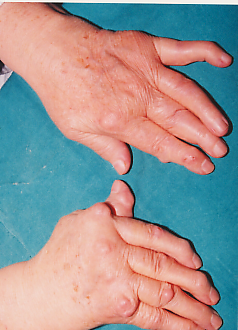 ROMATOİD ARTRİTLİ BİR HASTAMIZIN ELLERİNİN GÖRÜNÜMÜ
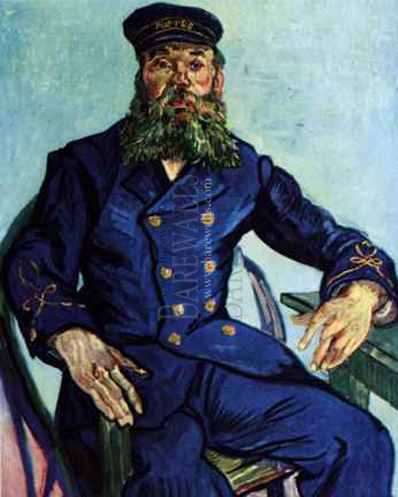 VAN GOGH